Meriç Havzası (01)      Marmara Suları Havzası (02)        Susurluk Havzası (03)
TÜRKİYE TOPRAKLARI VE SULARITHUS1006
Prof.Dr. Hasan Sabri Öztürk
hozturk@agri.ankara.edu.tr
2023-2024
Meriç Havzası (01)
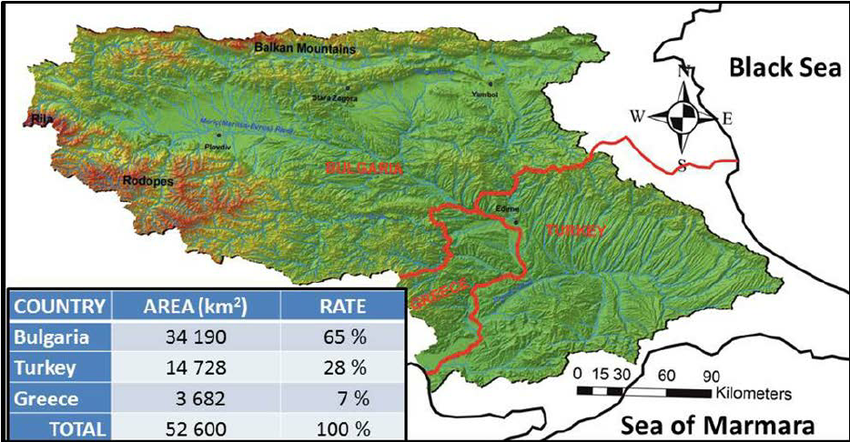 Turoğlu ve Uludağ, 2013
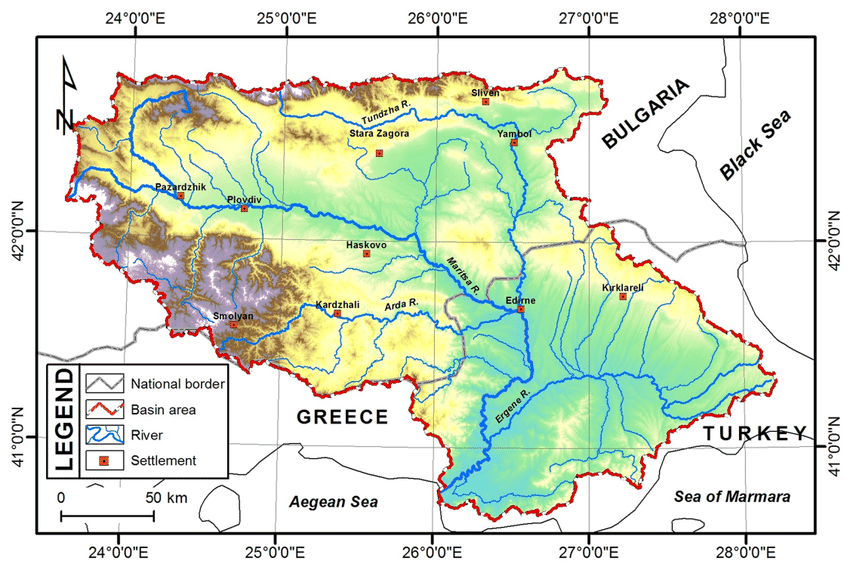 Özşahin ve ark, 2018
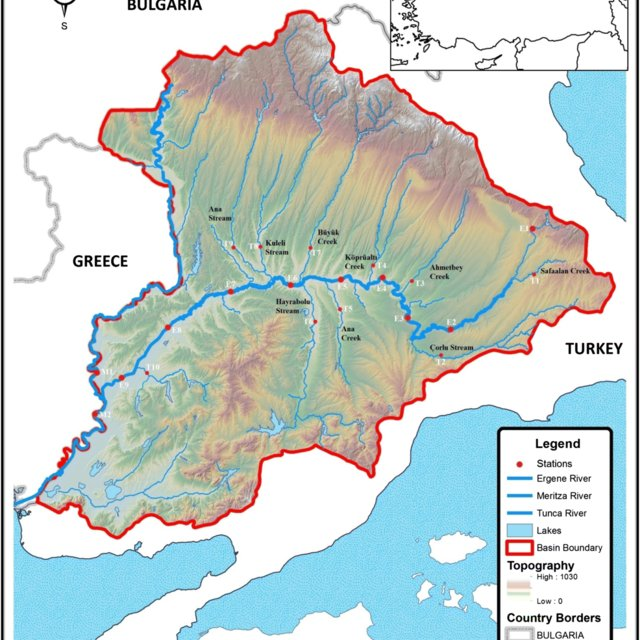 Tokatlı, 2019
Meriç-Ergene Havzası
Türkiye’nin Trakya bölgesinde bulunmaktadır. 
Kuzeyde Bulgaristan ve Istranca Dağları su bölüm çizgisine dayanmakta; doğuda Vize, Saray, Çerkezköy ilçelerini içine almakta; Tekirdağ ilinin Çorlu ilçesinin kuzeyinden güneyine doğru uzanmakta ve batıda Yunanistan ve Bulgaristan sınırında devam etmektedir.
Meriç Nehri Edirne’de yine Bulgaristandan gelen Tuna ve Tunca Nehirleri ile birleşerek Güneye doğru Yunanistan ile sınır oluşturarak akar.
 Istranca Dağlarından doğan Ergene Nehri, Meriç Nehri ile İpsalanın kuzeyinde birleşir ve Saroz Körfezi’nden denize dökülür. 
Türkiye’nin yüzölçümünün %1,8’ni kaplayan nehir havzasının toplam alanı 14.510 km2 ’dir
Meriç Havzası Toprak Kaynakları
Bünye bakımından toprakların yaklaşık, 1/3’ü hafif, 1/5’i orta ve 2/5’i ağır bünyeli olduğu söylenebilir. 
Toprak reaksiyonu (pH) bakımından, yaklaşık 2/5’i asit, 1/5’i nötr ve 2/5’i alkalin reaksiyonlu, 
tuz bakımından 3/4’ü tuzsuz ve diğer kısmı çok hafif ve hafif tuzlu
kireç bakımından 1/2’si kireçsiz ve çok az kireçli, 1/7 az kireçli, 1/5’i orta kireçli ve kireçli ve 1/10’u ise çok kireçli 
Organik madde bakımından 1/5’i çok az, 3/5’i az, 1/5’i ise orta ve zengin (Gürbüz ve ark, 2019)
Alt Havzalar
Vertisoller
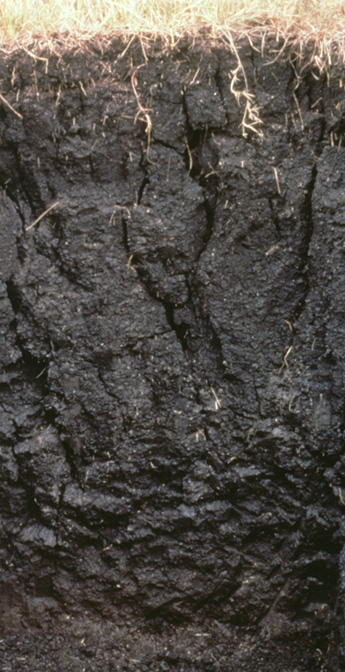 Tüm horizonları killidir
Yıkanma ve birikme horizonları yoktur
Blok strüktür başattır
Montrorillonit tipi (2:1) şişebilen kil hakimdir
Siyah, koyu gri renklidir
Genç topraklardır
Marmara Suları Havzası (02)
Elbaşı ve Özdemir, 2018
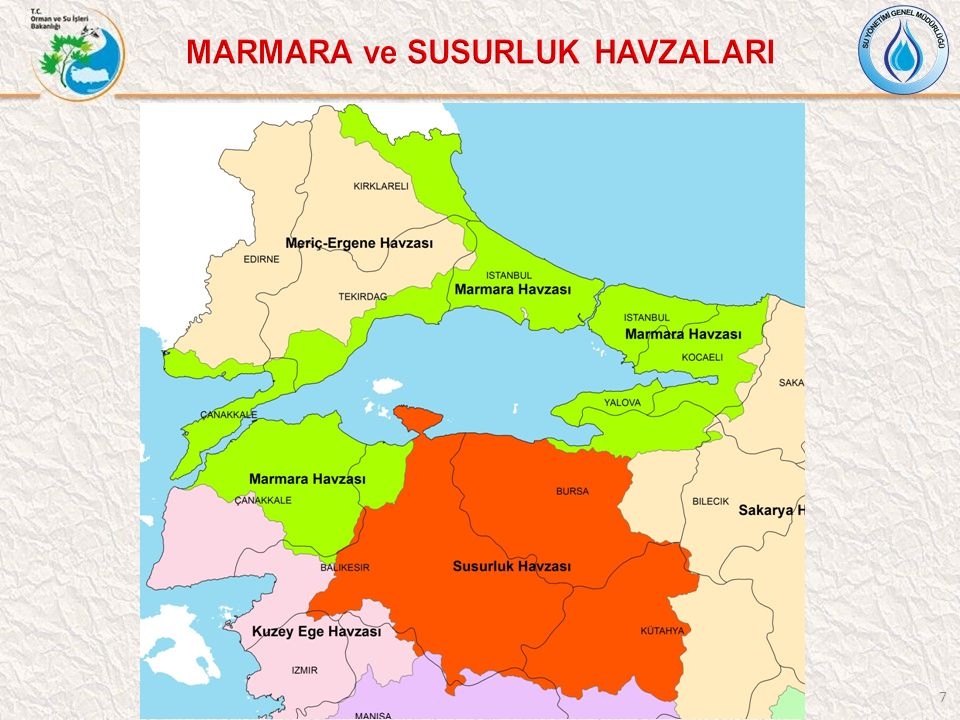 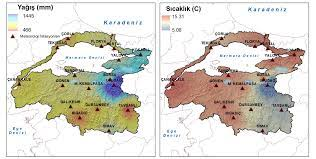 Marmara Suları Havzası (02)
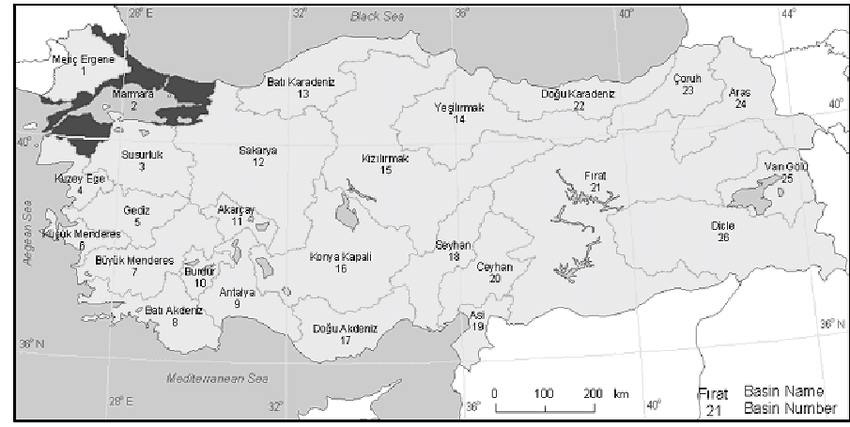 Uluğtekin ve ark. , 2009
Genel özellikleri
Marmara Denizi’nin kuzeyinde yer alan havzaların güney havzalarına kıyasla daha kısa boylu, uzunlamasına, düşük drenaj yoğunluğuna ve yüksek yükseklik/alan dağılımına  sahip, tektonik olarak daha genç havzalar olduğu ortaya konmuştur (Elbaşı ve  Özdemir, 2018).

 Yaygın toprak tipleri
Kireçsiz kahverengi orman
Alüviyal 
Kırmızı-kahverengi akdeniz
Vertisol
Susurluk Havzası (03)
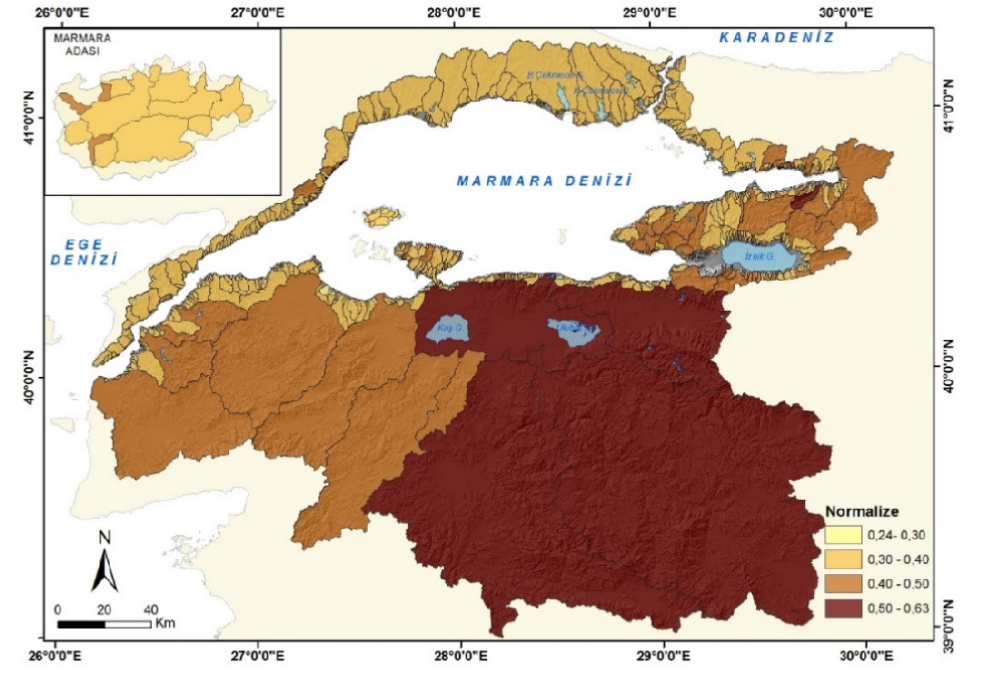 Elbaşı ve Özdemir, 2014
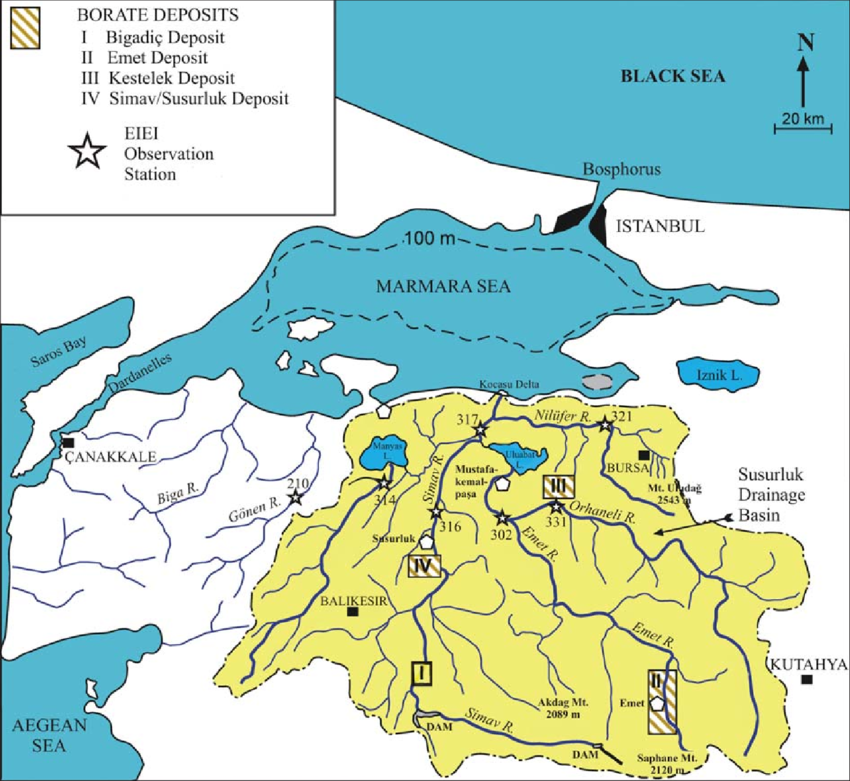 Susurluk Havzası (03)
Kazancı, 2014
Susurluk Havzası (03)
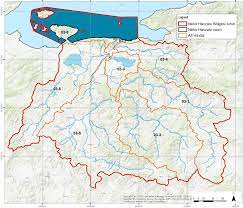 Tarım ve Orman Bakanlığı T.C. ORMAN VE SU İŞLERİ BAKANLIĞI SU YÖNETİMİ GENEL MÜDÜRLÜĞÜ, 2016